МКДОУ детский сад «Березка»



Ура! Мы идем в поход!
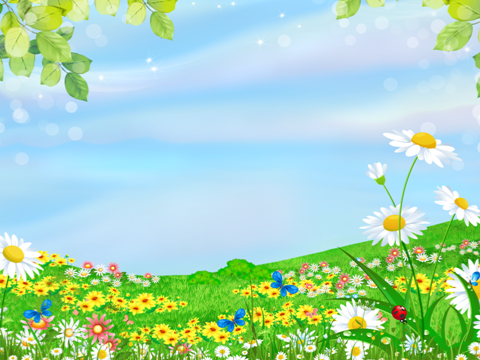 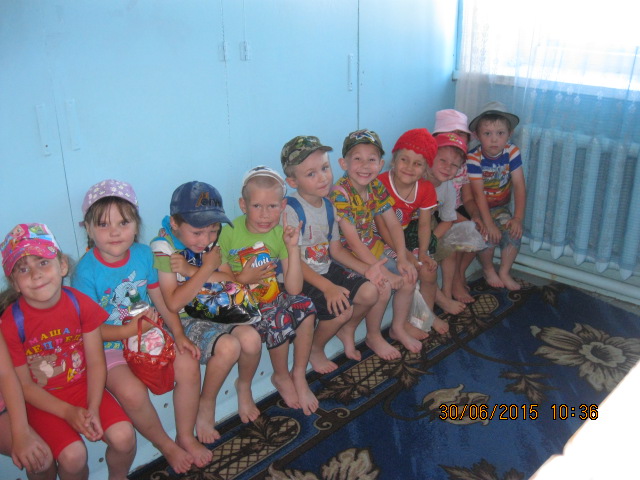 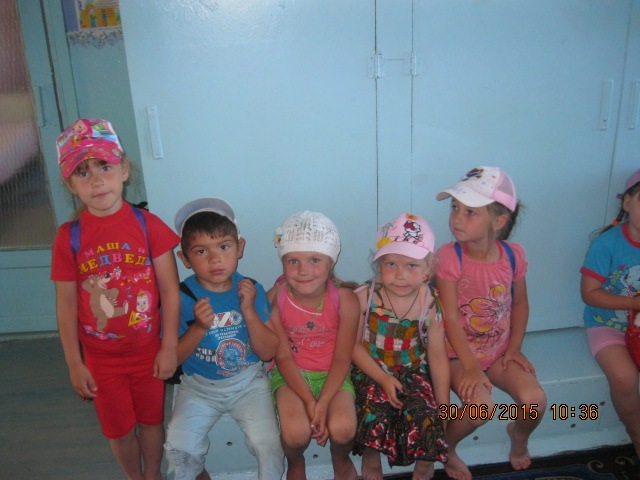 Воспитатель: Горн Елена Игоревна 

2015 год
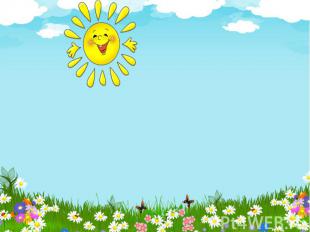 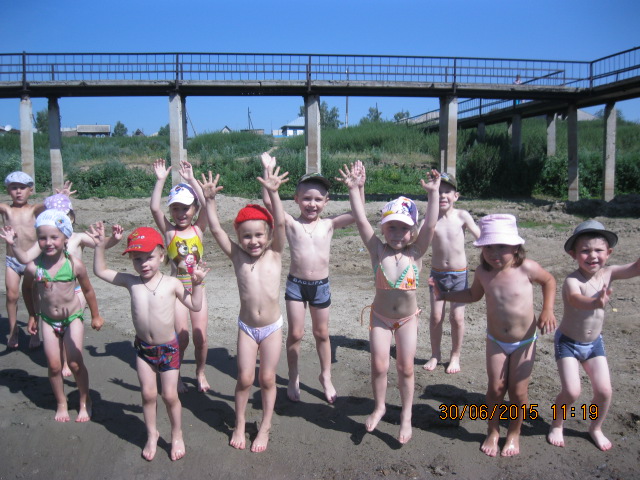 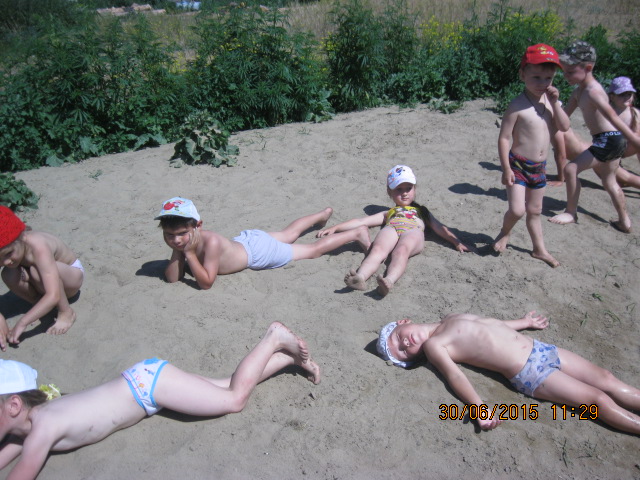 Лето  наиболее благоприятная пора для отдыха, закаливания и оздоровления детей.
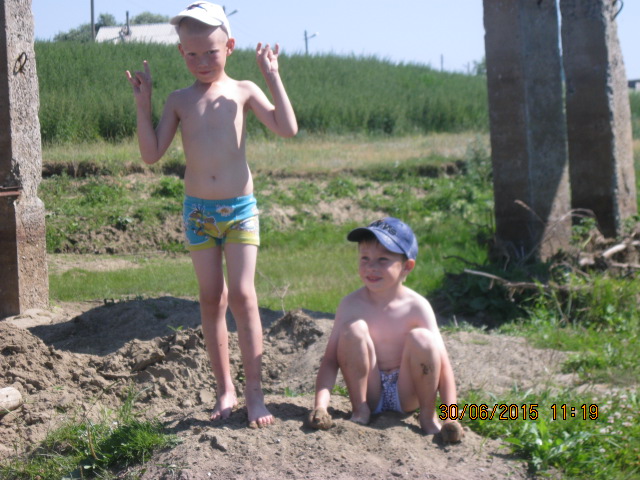 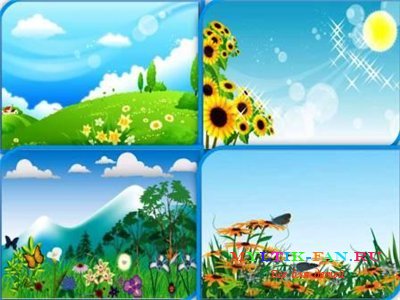 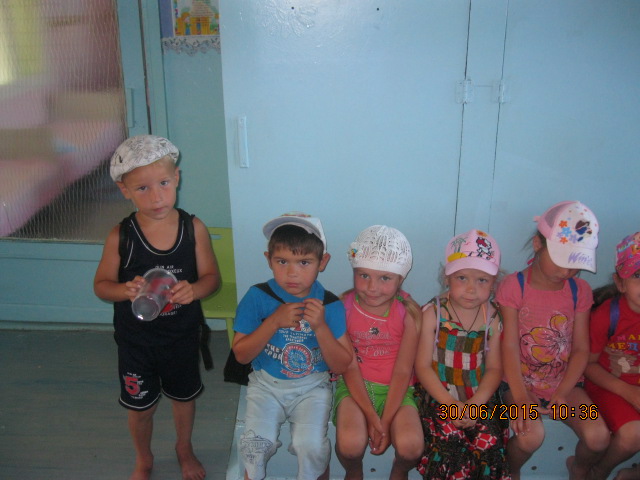 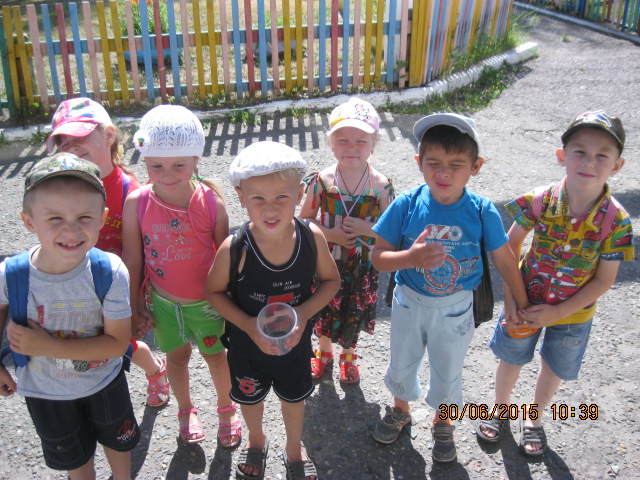 Вот и лето наступило! Как мы ждали его легкого ветерка, теплого солнышка, зеленых листочков и пения птиц!
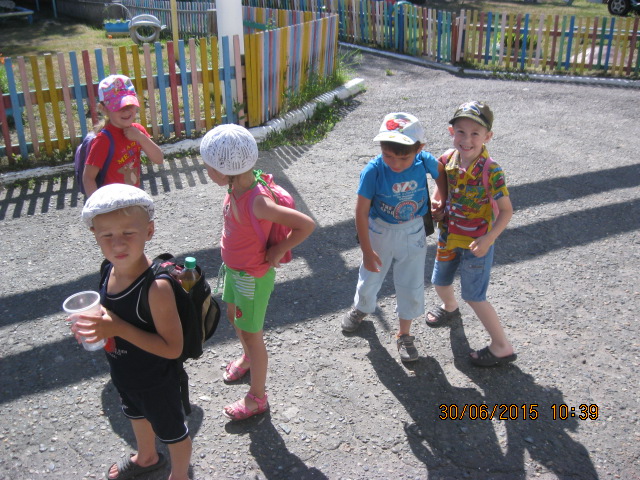 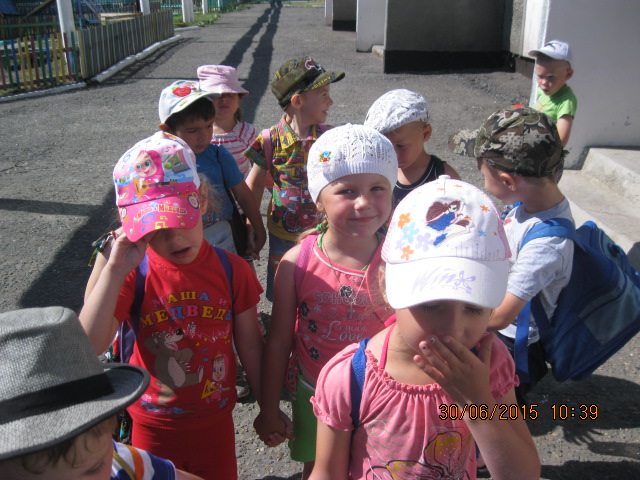 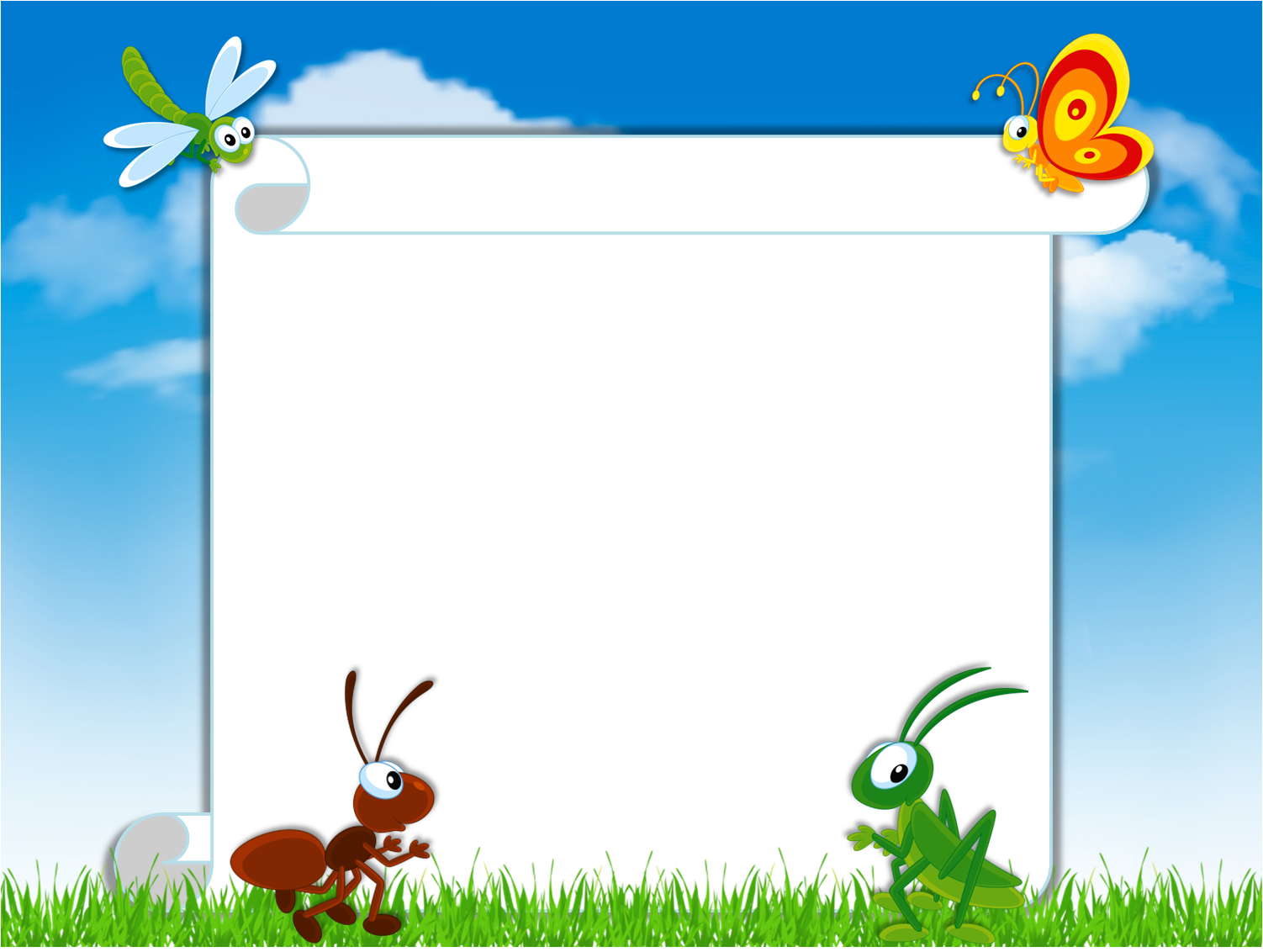 Мои ребята каждый день начинают с утренней гимнастики на свежем воздухе, заряжаются от солнышка силой и энергией
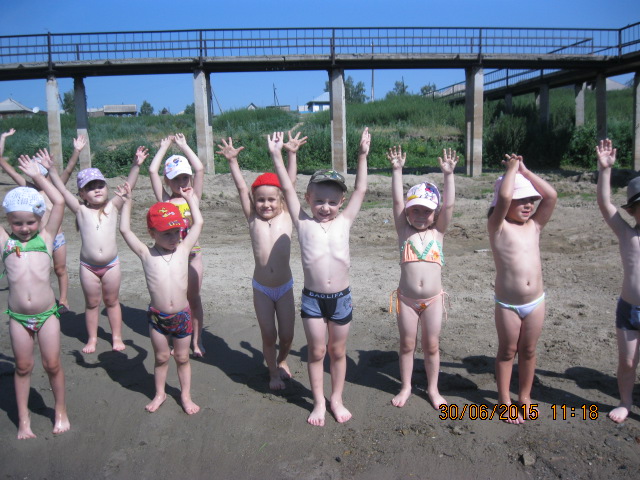 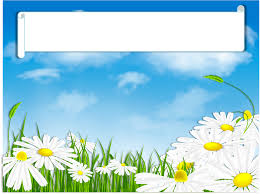 Игры с водой создают у детей радостное настроение, повышают жизненный тонус, дают детям массу приятных, полезных и радостных впечатлений, переживаний и знаний.
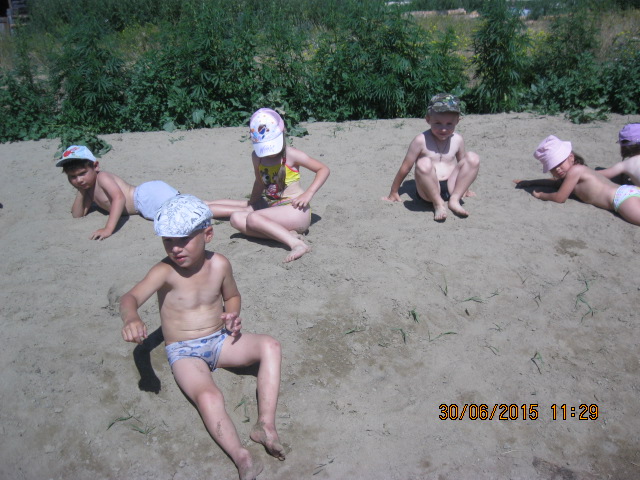 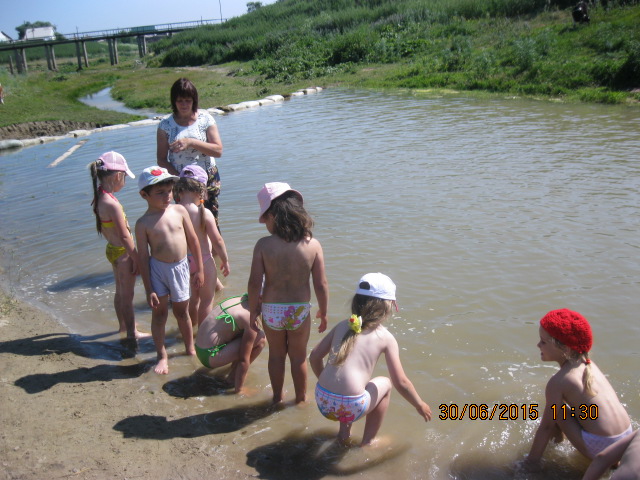 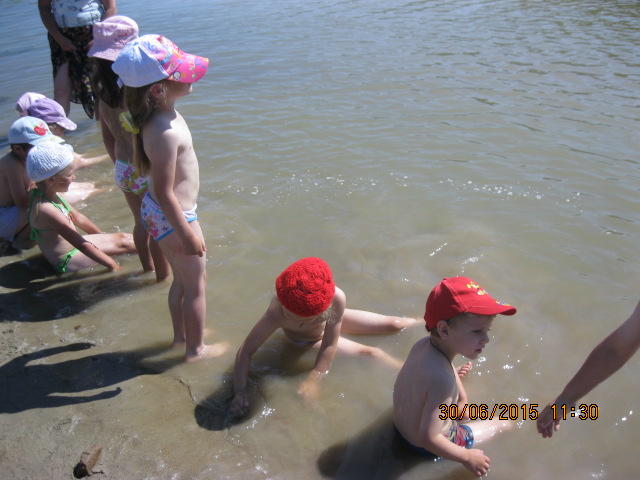 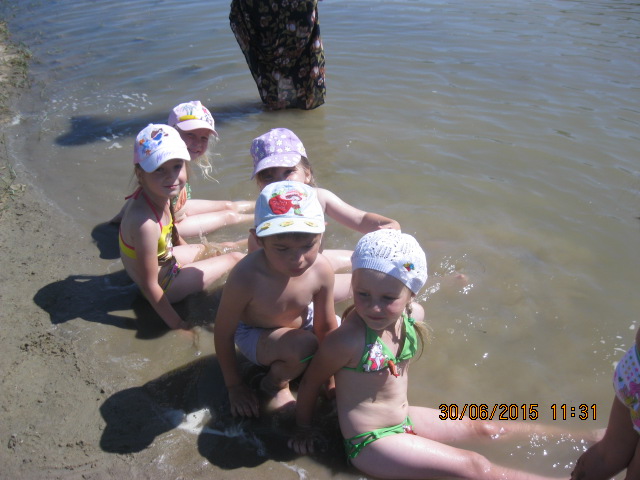 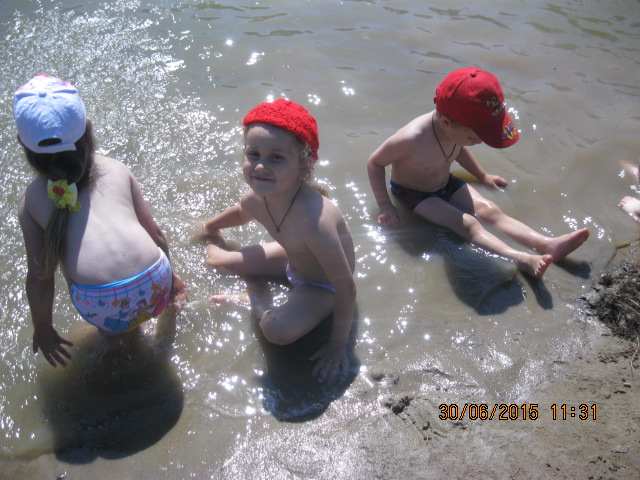 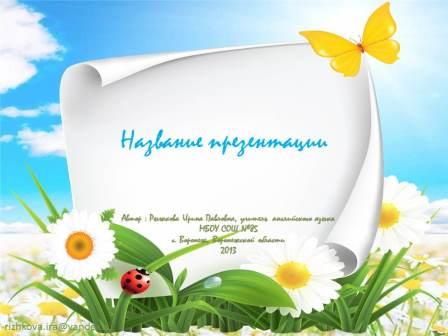 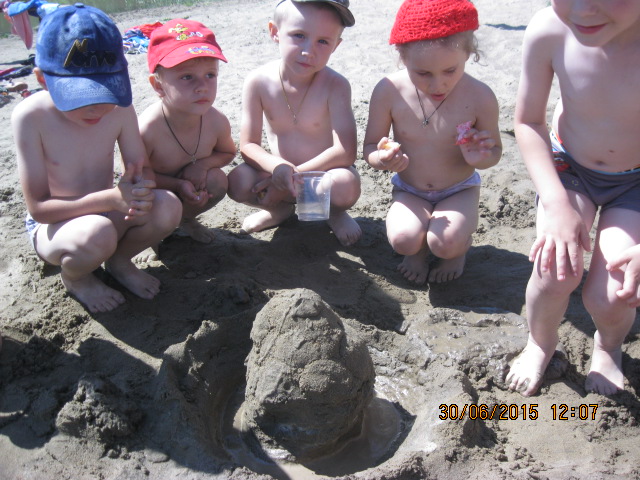 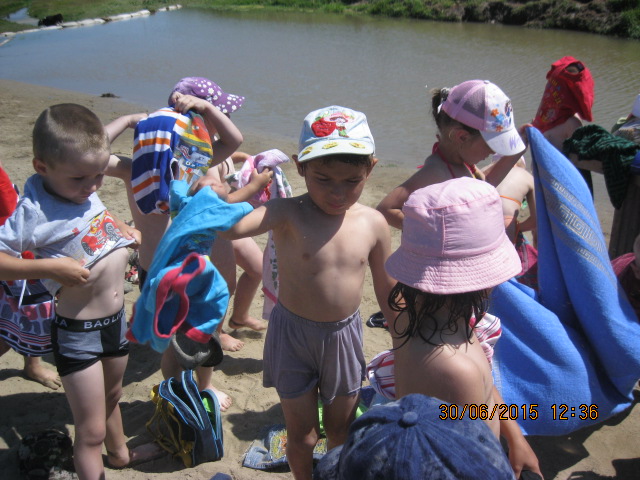 Эффективность воздушных ванн обеспечивается за счет длительного пребывания детей на свежем воздухе и соответствием одежды тепловому режиму  во время прогулки.
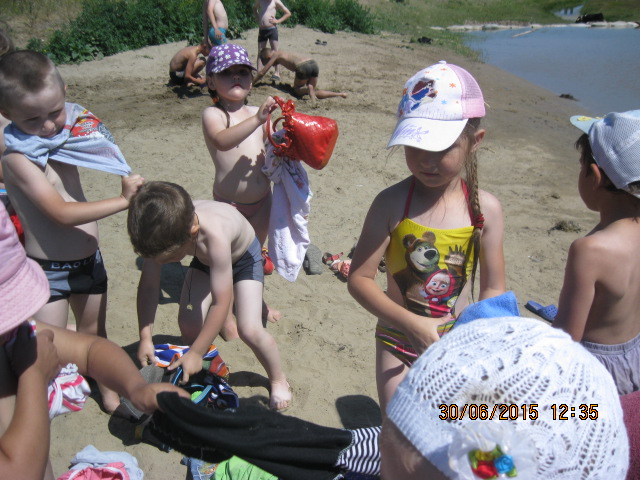 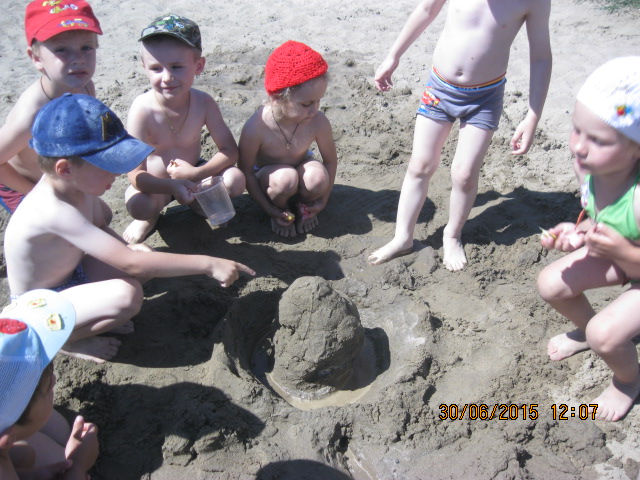 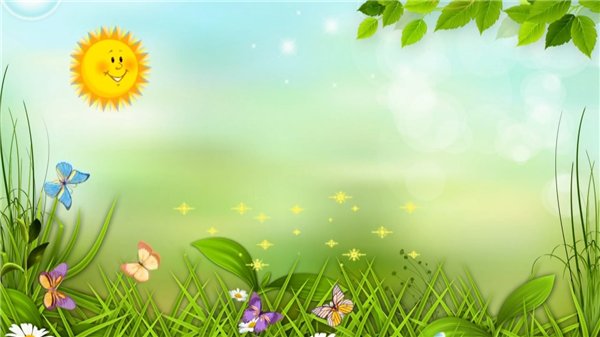 Одна из самых распространенных закаливающих процедур - купание. Какой ребенок не любит поплескаться вдоволь в открытом водоеме жарким летним днем
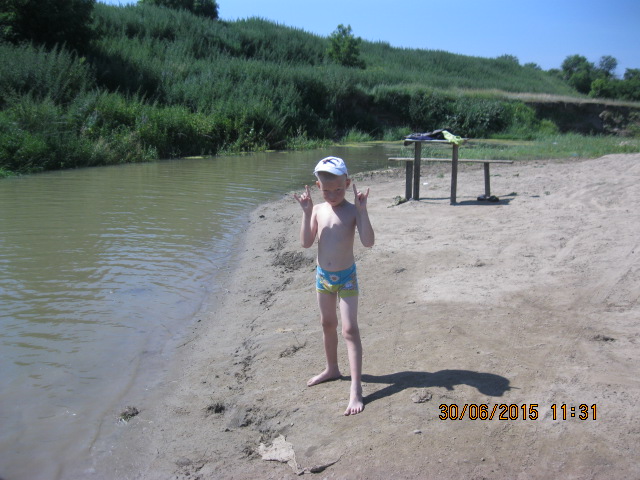 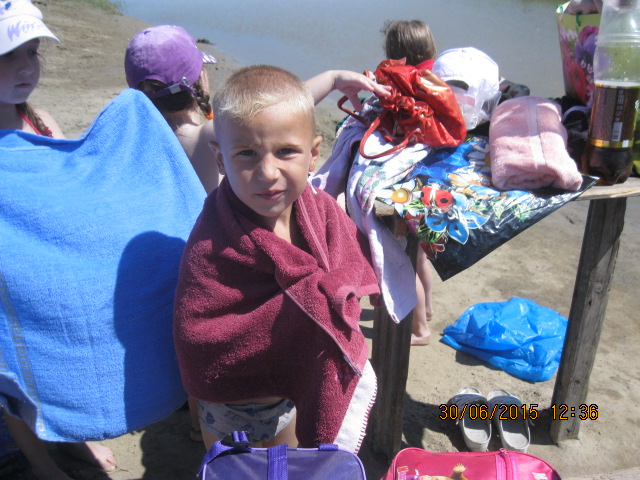 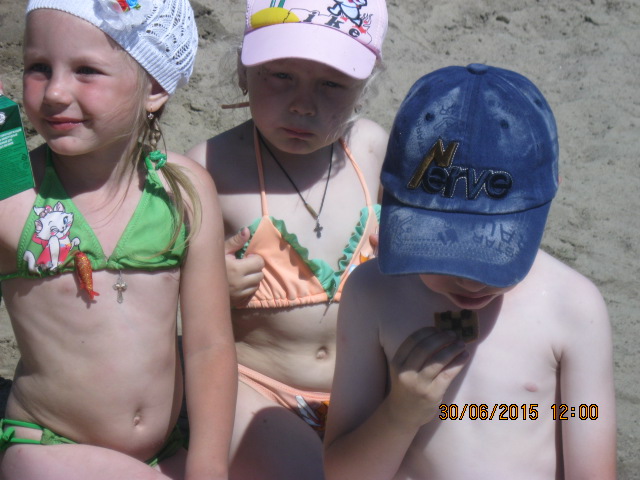 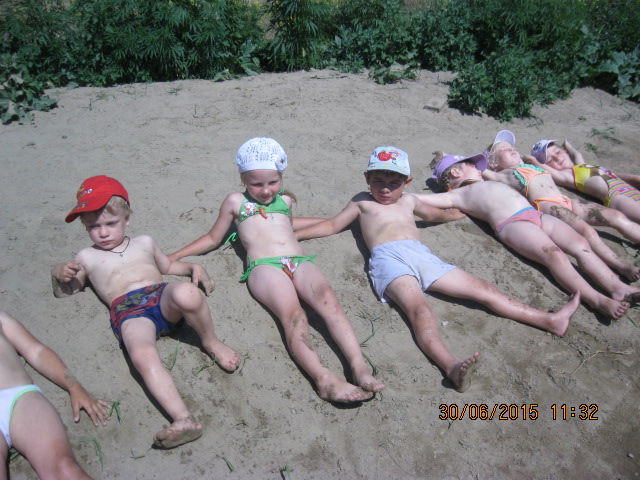 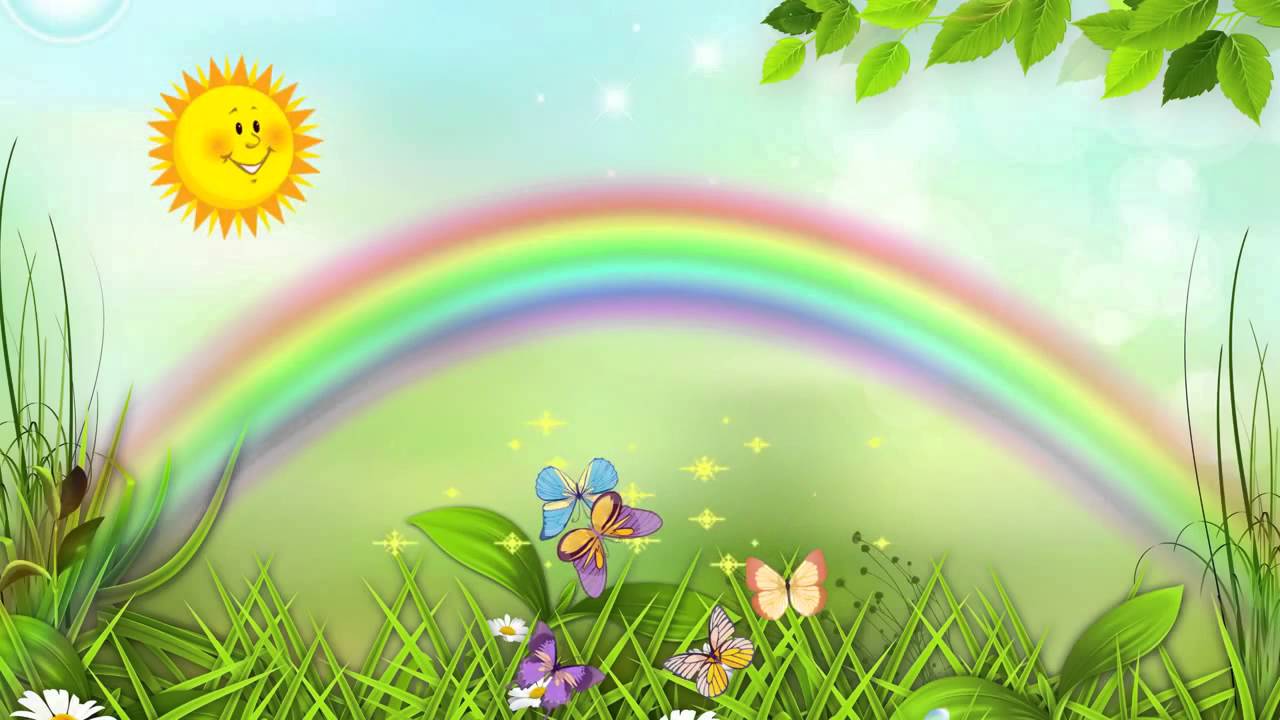 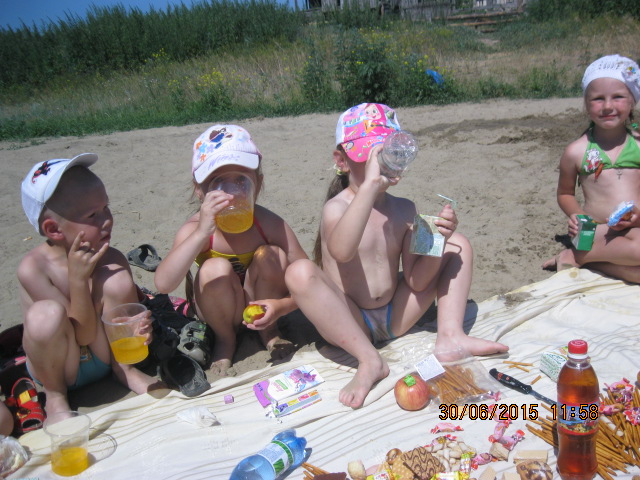 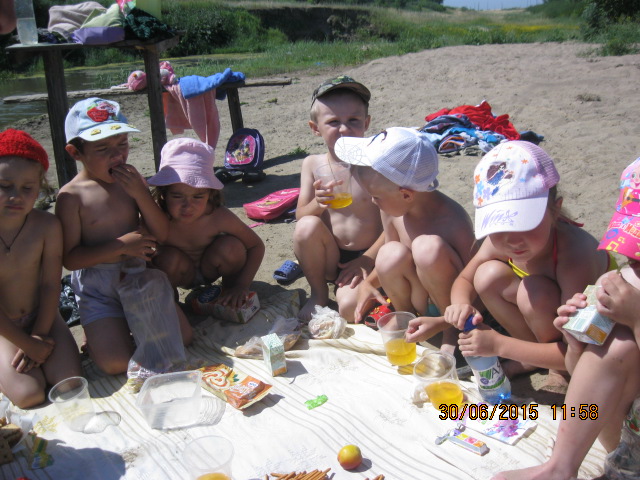 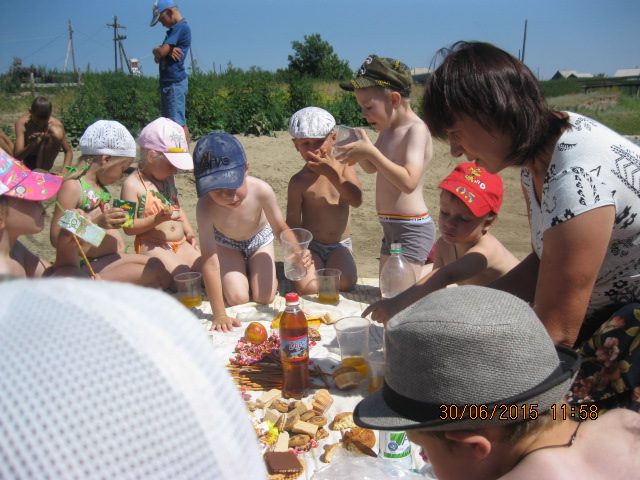 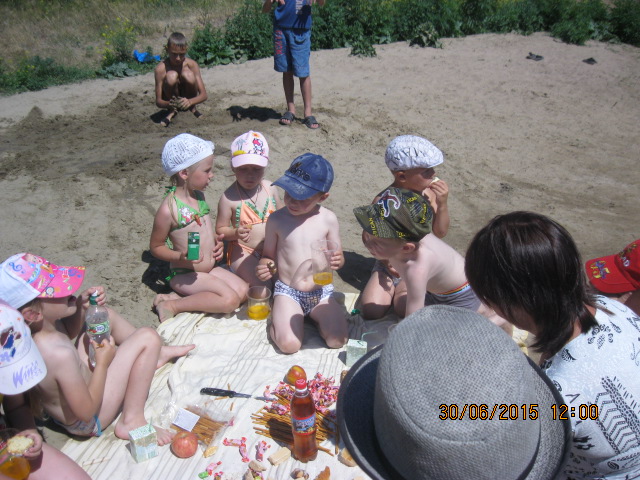 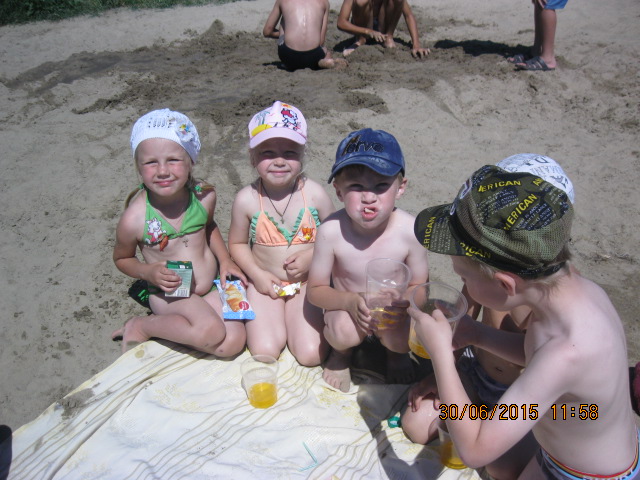 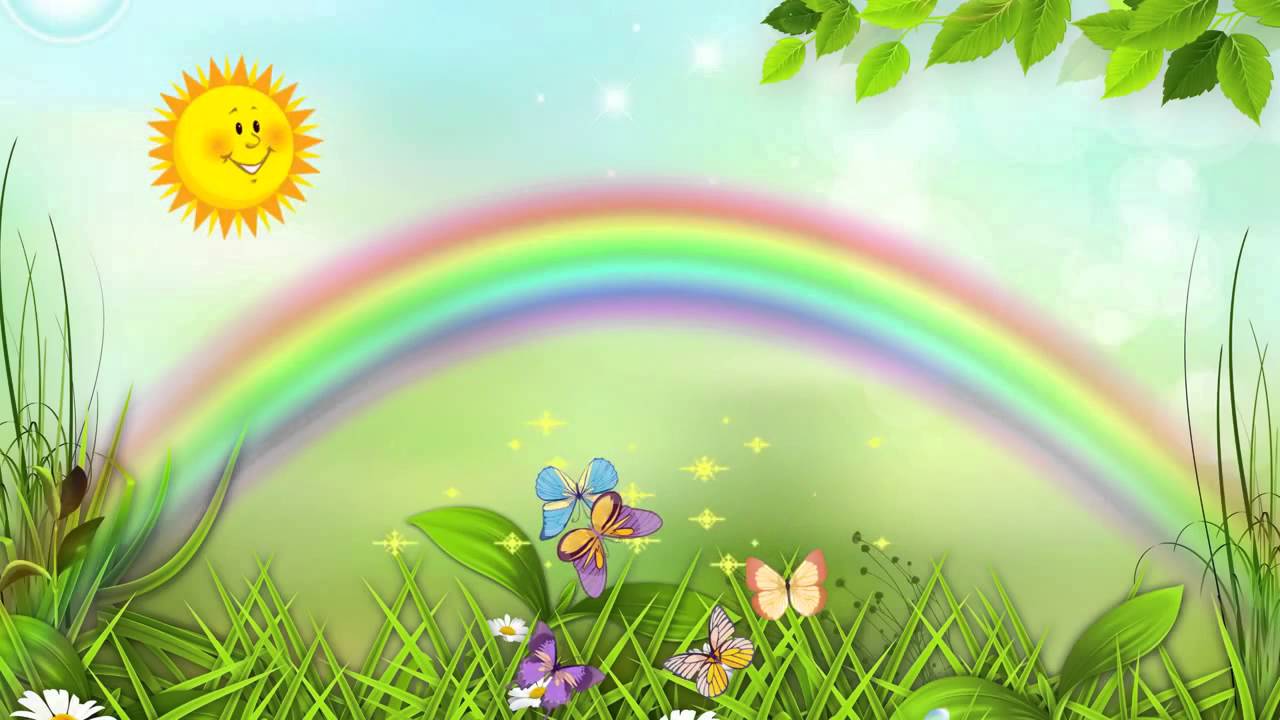 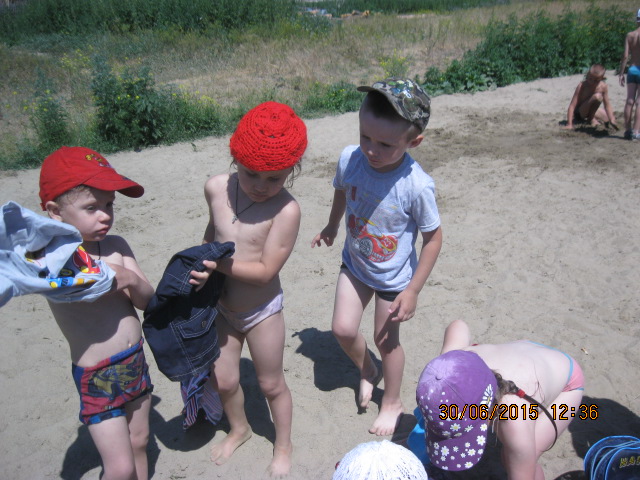 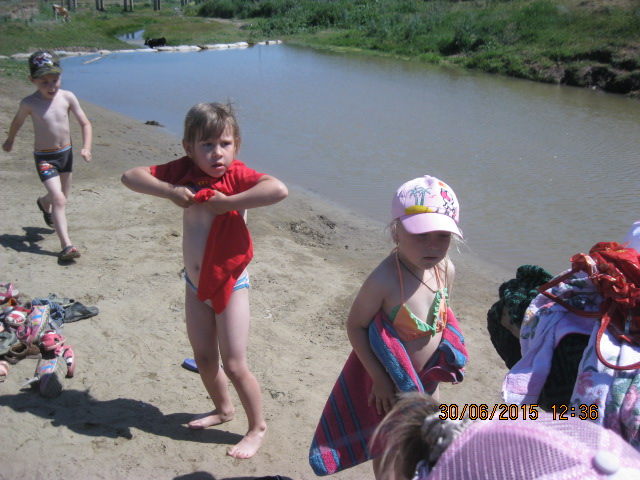 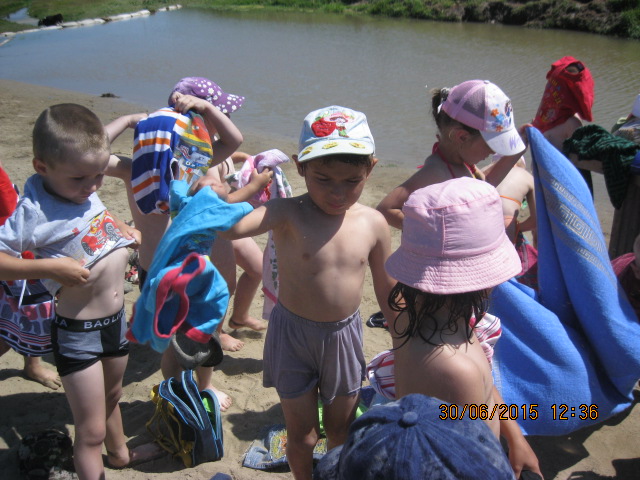 ЛЕТО - САМАЯ ЛУЧШАЯ ПОРА ДЛЯ ЗАКАЛИВАНИЯ СОЛНЦЕ, ВОЗДУХ И ВОДА!